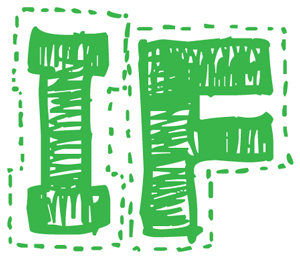 CONDITIONAL
Results
Zero conditional
Nature: It is used for scientific facts or statements that are always true
Time: This condition refers to present
First conditional
Nature: Open condition, what is said in the condition is possible.
Time: This condition refers either to present or to future time.
Second conditional
Nature: unreal (impossible) or improbable situations.
Time: present; the TENSE is past, but we are talking about the present, now
Third conditional
Nature: unreal
Time: Past (so we are talking about a situation that was not so in the past.)
Click on the following link to learn more about first Conditional
http://www.slideshare.net/littlebeli/first-conditionallesson
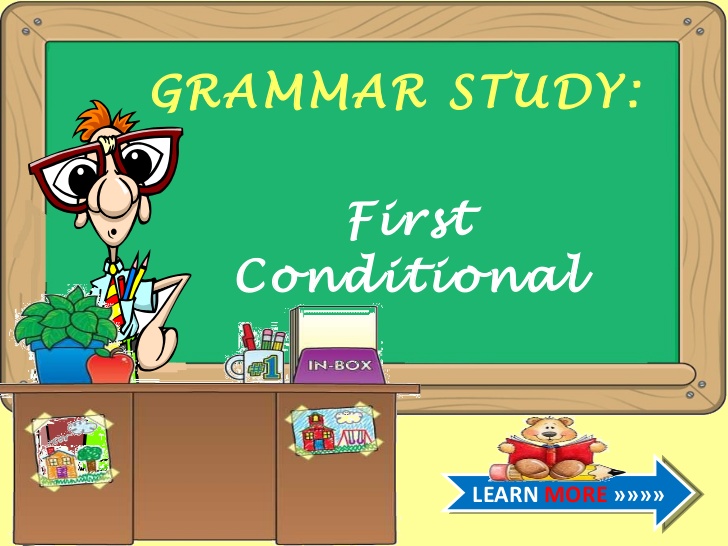 https://www.youtube.com/watch?v=Htk8TiYa0ic
https://www.youtube.com/watch?v=8Fb1xw3eURQ
Zero Conditional
Complete the following chart with the zero conditional
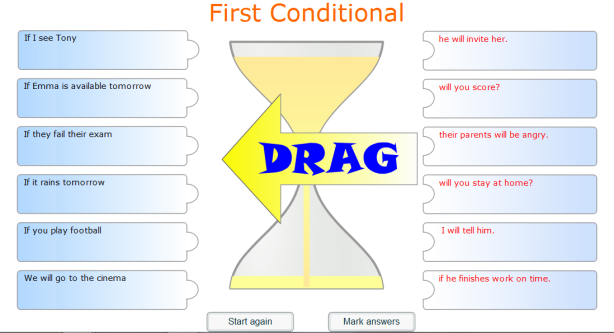 Second Conditional
Complete the following sentences with the right answer use second  conditional
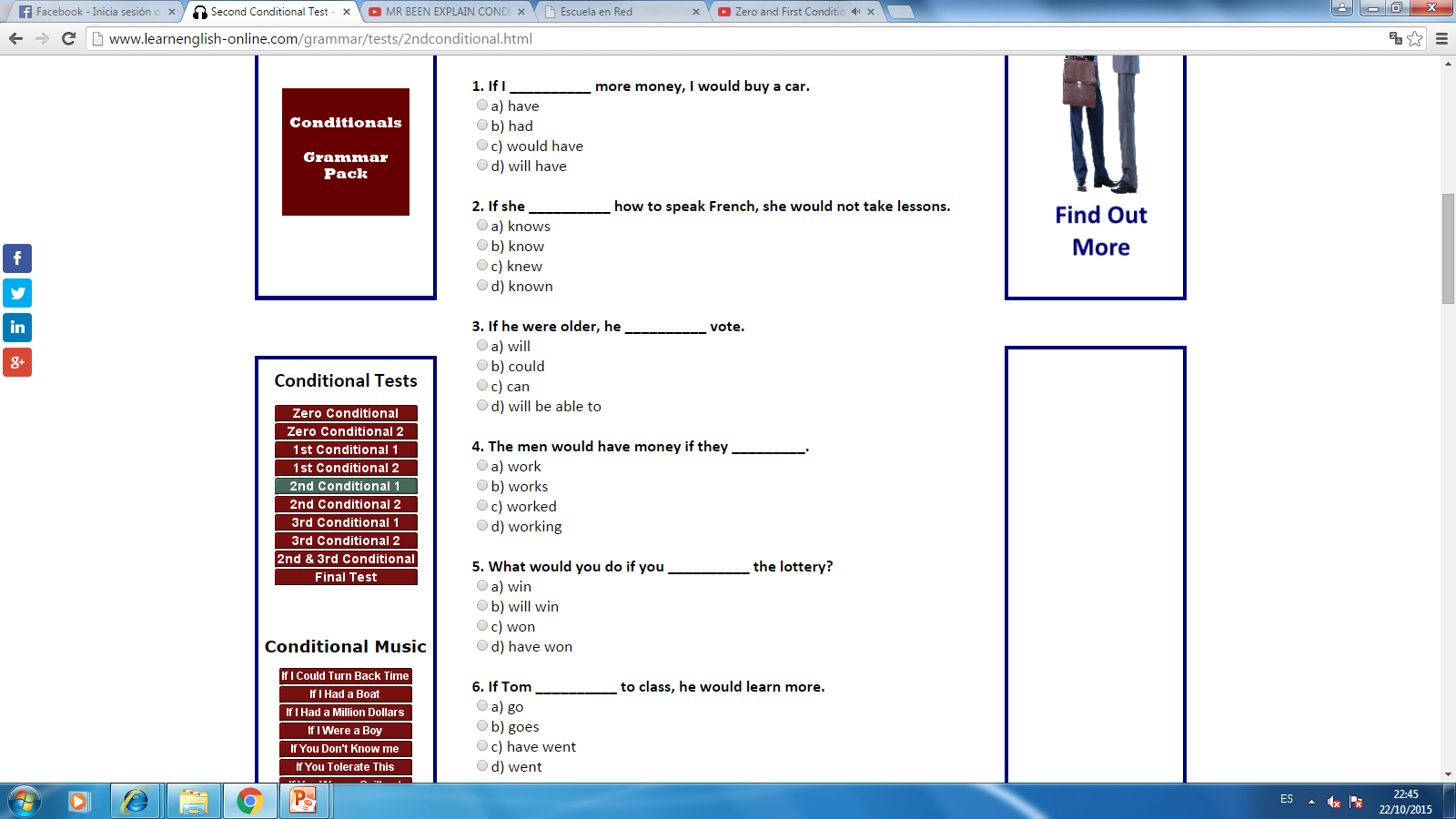 Third Conditional
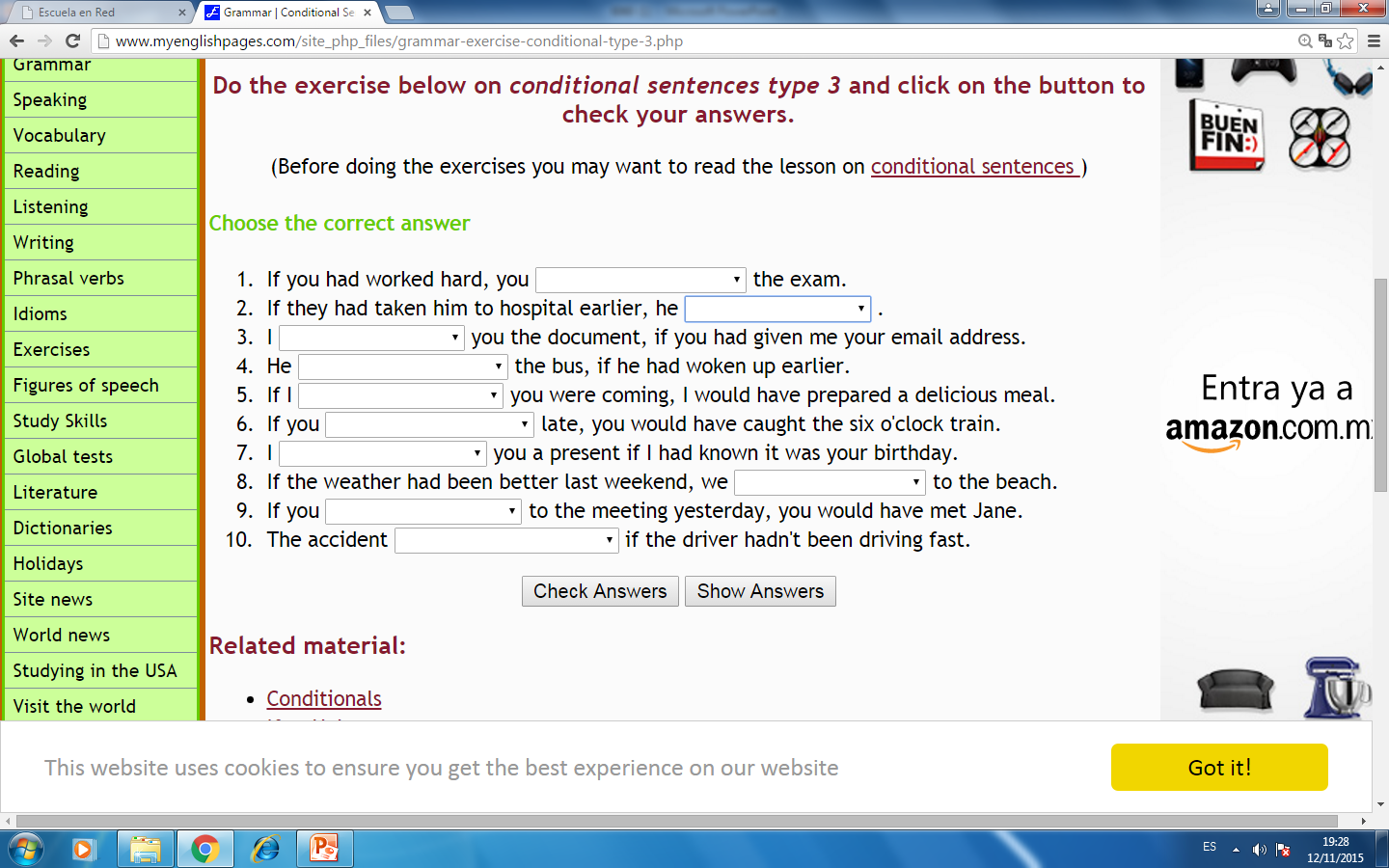 http://www.myenglishpages.com/site_php_files/grammar-exercise-conditional-type-3.php